Жизнь виртуальная жизнь реальная
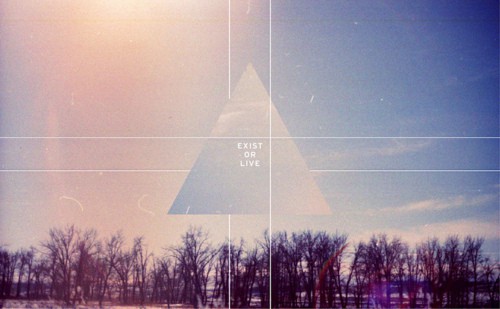 Учитель МОУ Томилинская СОШ № 19
Сираковская Яна Вадимовна
Реальная жизнь – личная жизнь каждого человека (чтение, музыка, учеба, общение, друзья, каникулы, увлечения, спорт, взаимоотношения , семья и т.д.
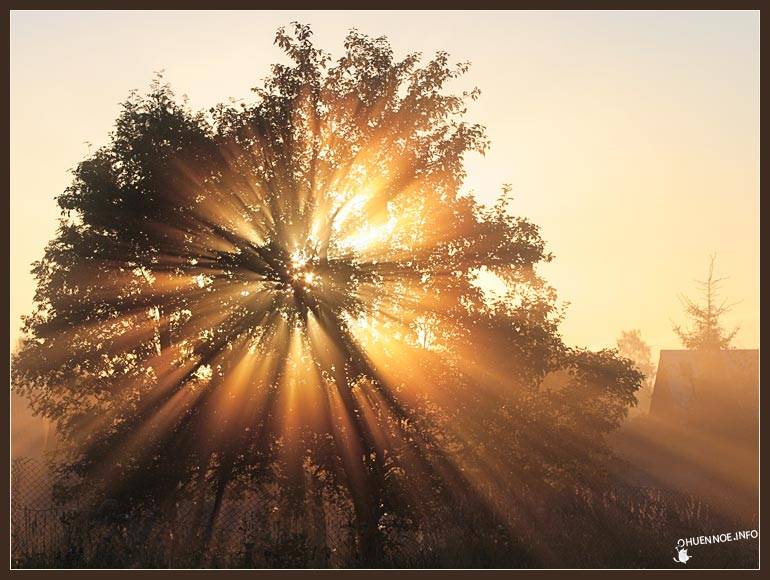 Виртуальность - это вымышленный, воображаемый объект или субъект, отношение или действие, которое не присутствует данный момент в реальной жизни, а созданный человеческим воображением, другими словами это фантазия и вымысел
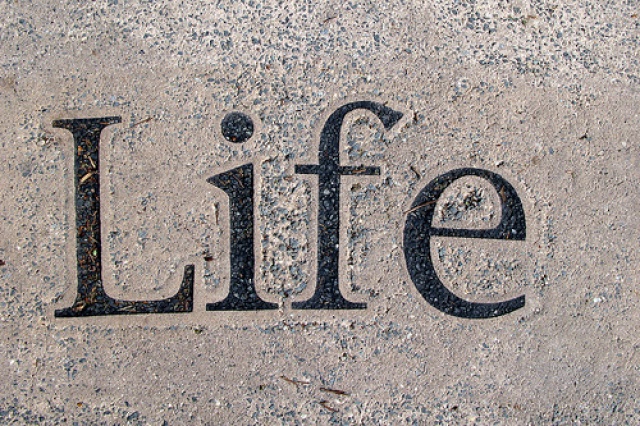 Виртуальная жизнь – искусственная реальность,  созданный техническими средствами мир, передаваемый человеку.
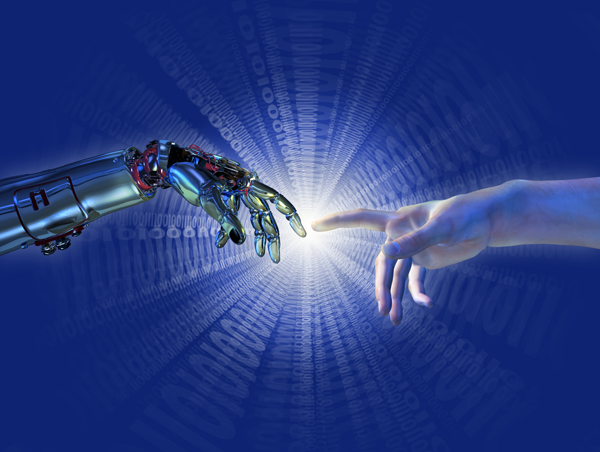 + и – интернета
Интернет и здоровье Интернет и время Интернет и учёба
Интернет и общение